CSC241: Object Oriented Programming
Lecture No 09
Previous Lecture
Operator overloading
Overloading unary operator
   ++
   - -
Argument of overloaded function 
Post increment
Counter operator ++ () { 
   return Counter(++count); 
} 			
Counter operator ++ (int) {
    return Counter(count++); 
}
Today’s Lecture
Example :  Distance class
overloading ++ and – 
++ add 1 in feet and 1 in inches, 
-- subtract 1 from feet and 1 from inches
Prefix and postfix
Overloading binary operator
Example – Distance class
Overload pre-increment and pre-decrement unary operator for distance class such that
Increment: add 1 in feet and 1 in inches
Decrement: subtract 1 from feet and 1 from inches  
Pre increment – prefix
Post increment – post fix
Write to program
Overloading Binary Operators
Binary operator can be overloaded as easy as unary operator by using a non static fucntion
Distance objects could be added using a member function add_dist():
	dist3.add_dist(dist1, dist2);
By overloading the + operator we can reduce this dense-looking expression to
	dist3 = dist1 + dist2;
class Distance {
private:
int feet;
float inches;
public: 		
Distance() : feet(0), inches(0.0)  { }	
Distance(int ft, float in) : feet(ft), inches(in) { }
void showdist() const
{ cout << feet << “ : ” << inches ; }
Distance operator + ( Distance d2) const{
   int f = feet + d2.feet; 
   float i = inches + d2.inches; 
   if(i >= 12.0) { 		
   i -= 12.0;  f++; 		
   } 	
   return Distance(f,i);
}
};
Distance class
dist1
dist2
dist3
d2
dist4
3
2
feet
feet
feet
feet
feet
feet
inches
inches
inches
inches
inches
inches
1.5
2.25
5
3.75
10
2
7.5
Distance dist1(3, 4.5);
Distance dist2(11, 6.25);
Distance dist3;
dist3 = dist1 + dist2;
2.25
Distance dist4;
dist4  =dist3 + dist1 + dist2;
5
3.75
Cont.
dist3 = dist1 + dist2
The argument on the left side of the operator (dist1 in this case) is the object of which the operator is a member
The object on the right side of the operator (dist2) is as an argument to the operator + function
The operator returns a object by value, which is assigned to dist3
Overloaded binary operator: one argument
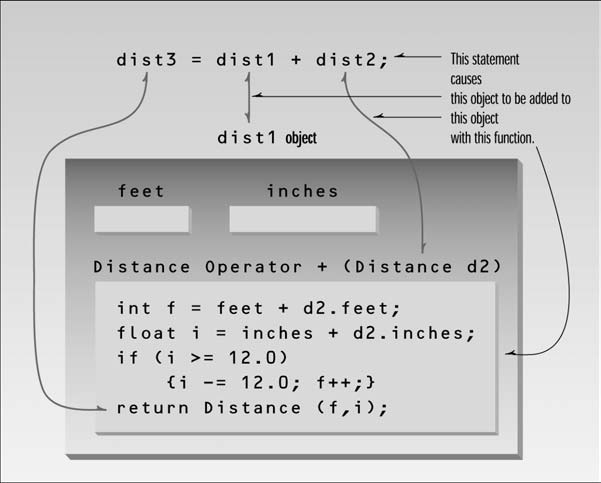 Cont.
In the operator+() function, the left operand is accessed directly – since this is the object of which the operator is a member
The right operand is accessed as the function’s argument – as d2.feet and d2.inches
An overloaded operator always requires one less argument than its number of operands, since one operand is the object of which the operator is a member
That’s why unary operators require no arguments
Go to program
Concatenating Strings
int main()
{
char str1[12] = "hello"; 
char str2[ ] = "world";
strcat(str1, str2);
cout << "str1 = " << str1 << endl;
cout << "str2 = " << str2 << endl;
return 0;
}
str1[12]
h
e
l
l
o
\0
str2[6]
w
o
r
l
d
\0
str1[12]
h
e
l
l
o
w
o
r
l
d
\0
Program Output
str1 = helloworld
str2 = world
The + operator cannot be used to concatenate C-strings. That is, you can’t say
	str3 = str1 + str2;
we can overload the + operator to perform such concatenation
class String {
private:
char str[80]; 	
public:
String(){ 
   strcpy(str, “"); 
}
String( char s[ ] ) { 
   strcpy(str, s); 
}
void display() const { 
   cout << str; 
}
String operator + (String ss) const {
String temp; 
if( strlen(str) + strlen(ss.str) < 80 ) {
strcpy(temp.str, str); 
strcat(temp.str, ss.str); 
}
else
{ cout << “\nString overflow”; exit(1); }
return temp; 
}
};
String class
main() {
String s1 = “Hello ”;
//String s1("\Hello "); 
String s2 = “world !”; 
//String s2(“ world !");
String s3; 
s1.display();
s2.display();
s3 = s1 + s2; 
s3.display();
}
Program Output
world !
Hello
Hello world !
Cont.
String s1 = “Hello ”;
String s2 = “world !”; 
String s3; 
s3 = s1 + s2;
String operator + (String ss) const {
String temp; 
if( strlen(str) + strlen(ss.str) < 80 ) {
strcpy(temp.str, str); 
strcat(temp.str, ss.str); 
}
else
{ cout << “\nString overflow”; exit(1); }
return temp; 
}
temp
ss
Hello \0
s1
s2
s3
world !\0
Hello world!\0
world! \0
Hello \0
World! \0
Go to program
Overloading -, + and = binary Operators
// Overload subtraction. ThreeD ThreeD::operator-(ThreeD op2)  {    ThreeD temp;    temp.x = x - op2.x;    temp.y = y - op2.y;    temp.z = z - op2.z;    return temp; }// Overload +. ThreeD ThreeD::operator+(ThreeD op2) {    ThreeD temp;    temp.x = x + op2.x;     temp.y = y + op2.x;     temp.z = z + op2.z;     return temp; }
class ThreeD {   int x, y, z; public:   ThreeD() { x = y = z = 0; }   ThreeD(int i, int j, int k) 
   { x = i; y = j; z = k; }   ThreeD operator+(ThreeD op2);   ThreeD operator=(ThreeD op2);   ThreeD operator-(ThreeD op2);    void show() ; };
Cont.
// Overload assignment. ThreeD ThreeD::operator=(ThreeD op2){   x = op2.x;    y = op2.y;    z = op2.z;    return *this; } void ThreeD::show() {  cout << x << ", ”<< y << ", ”<< z << "\n"; }
main() {   ThreeD a(1, 2, 3), b(10, 10, 10), c;    cout << "Original value of a: ";    a.show();    cout << "Original value of b: ";    b.show();    c = b - a;    cout << “b - a: ";    c.show();}
Multiple Overloading
We’ve seen different uses of the + operator: to add distances and to concatenate strings.
You could put both these classes together in the same program, and C++ would still know how to interpret the + operator: 
It selects the correct function to carry out the “addition” based on the type of operand
d1 = d2 + d3;
s1 = s2 + s3;
Comparison Operator <
main() function
Distance dist1(3, 4.5); 
Distance dist2(6, 2.5); 
if( dist1 < dist2 ) 
    cout << “\ndist1 is less than dist2”;
else
cout << “\ndist1 is greater than (or equal to) dist2”;
bool Distance::operator < (Distance d2) const {
float bf1 = feet + inches/12;
float bf2 = d2.feet + d2.inches/12;
return (bf1 < bf2) ? true : false;
}
Go to program
Arithmetic assignment: Operator +=
main() function
Distance dist1(3, 2.5); 
Distance dist2(5 3.25); 
dist1 += dist2;
void Distance::operator += (Distance d2)
{
feet += d2.feet; 
inches += d2.inches; 
if(inches >= 12.0) { 
inches -= 12.0; 
feet++; 
}
}
Go to program
The Subscript Operator [ ]
The subscript operator, [], which is normally used to access array elements, can be overloaded.
This is useful, for example if we want to make a “safe” array: One that automatically checks the index numbers you use to access the array, to ensure that they are not out of bounds.
To be useful, the overloaded subscript operator must return by reference.
Cont.
To see why this is true, lets see three example programs that implement a safe array, each one using a different approach to inserting and reading the array elements:
Separate put() and get() functions
A single access() function using return by reference
The overloaded [] operator using return by reference
All programs create a class called safearray, 
only member data is an array of 100 int values, 
and all three check to ensure that all array accesses are within bounds.
Separate get() and put() Functions
const int LIMIT = 100;
class safearray { 
  private:    
    int arr[LIMIT];
  public:
     void putel(int n, int elvalue) {
      if( n< 0 || n>=LIMIT ) { 
        cout << “\nIndex out of bounds”; 
        exit(1); 
      }
      arr[n] = elvalue;
     }
     int getel(int n) const {
       if( n< 0 || n>=LIMIT ){ 
         cout << “\nIndex out of bounds”; 
         exit(1); 
       }
       return arr[n];
     }
};
int main() {
  int temp; 
  safearay sa1;
  for(int j=0; j<LIMIT; j++)
     sa1.putel(j, j*10);
  for(j=0; j<LIMIT; j++) {
    temp = sa1.getel(j);
    cout << “Element “ 
        << j << “ is “ << temp ;
  }
}
Single access() Function Returning by Reference
const int LIMIT = 100;
class safearray { 
  private:    
    int arr[LIMIT];
  public:
    int& access(int n) {
      if( n< 0 || n>=LIMIT ) { 
       cout << “\nIndex out”;
        exit(1); 
      }
     return arr[n];
    }
main() {
  int temp; 
  safearray sa1;
  for(int j=0; j<LIMIT; j++)
      sa1.access(j) = j*10; 
  for(j=0; j<LIMIT; j++) {
     temp = sa1.access(j); 
     cout << “Element “ << j 
             << “ is “ << temp ;
   }
}
The statement
	sa1.access(j) = j*10; 
causes the value j*10 to be placed in arr[j], the return value of the function
Overloaded [] Operator Returning by Reference
const int LIMIT = 100;
class safearray { 
  private:    
    int arr[LIMIT];
  public:
    int& operator [ ](int n) {
     if( n< 0 || n>=LIMIT ) { 
       cout << “\nIndex out of bounds”;
       exit(1); 
      }
     return arr[n];
    }
}
main()
{
     int temp; 
     safearray sa1;
     for(int j=0; j<LIMIT; j++) 
          sa1[ j ] = j*10;
     for(j=0; j<LIMIT; j++) {
          temp = sa1[ j ];
          cout << “Element “ << j 
                  << “ is “ << temp ;
     }
   }
Overloading Restrictions
Can not overload the operators as they apply to builit-in data types.   Example:   y = 5;                      x = y + 5; // overloading + operator so that x becomes 15 is illegal.
Must respect the original "Functional" template of the operators. You can not convert a unary operator to a binary operator.
	Example:  y = x ++ z; //Illegal
You can not change the operator's precedence. Example:   Can not make the + operator higher precedence than the * operator.